Recommendation based on Difficulty Ratings
Matej Noga
supervisor :Ing. Martin Labaj
Údaje
Model používateľa
Znalosti používateľa

Model príkladov
Typy znalostí v príklade

Hodnotenie príkladu stupňom náročnosti
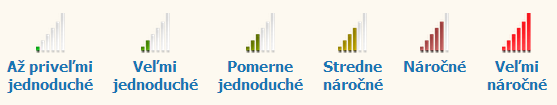 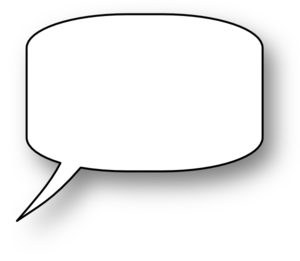 Znalosť 1 – 0,36
………………….
Znalosť N – 0,5
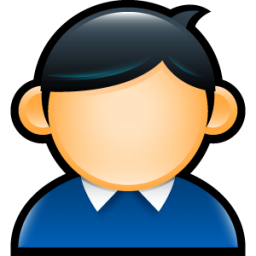 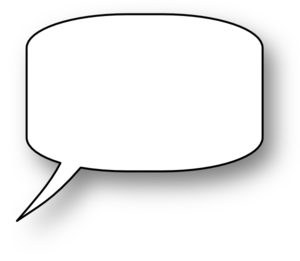 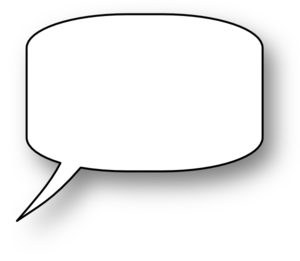 Znalosť 6
Znalosť 9
Znalosť 13
Znalosť 1
Znalosť 2
Znalosť 3
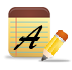 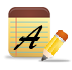 Odporučíme
…………………………
Jednoduché
Stredne náročné
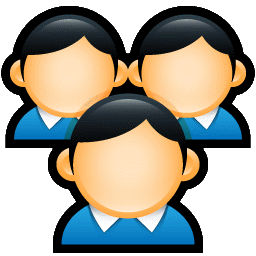 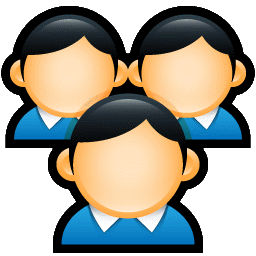 …………………………
Podobní používatelia
Podobní používatelia
Overenie a návrhy
Systém ALEF – predmet PSI

Možnosť zadania okruhu preferovaných tém do funkcie užitočnosti (príprava na test)

Výber iba najvhodnejších príkladov